Energy Modulation in a Commercial Dual Grating Dielectric Laser Accelerator
S. Crisp, A. Ody, P. Musumeci
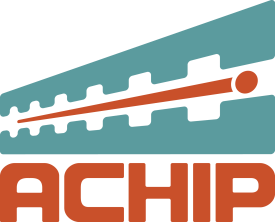 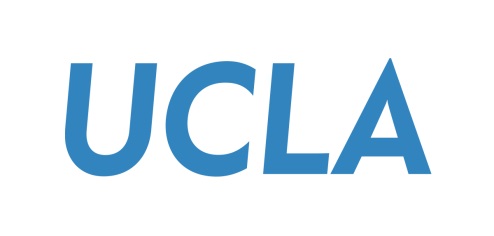 Sophie Crisp
AAC 2022
November 9th, 2022
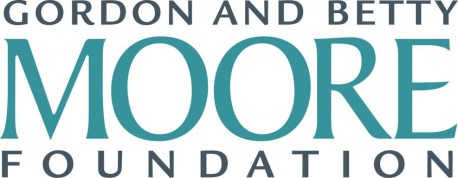 [Speaker Notes: Add the logos]
Dielectric Laser Accelerators
Use scale-invariance of Maxwell equations and shrink down the size of particle accelerators by 4 orders of magnitude.
Leverage technology in two areas:
Solid state lasers
Semiconductor fabrication
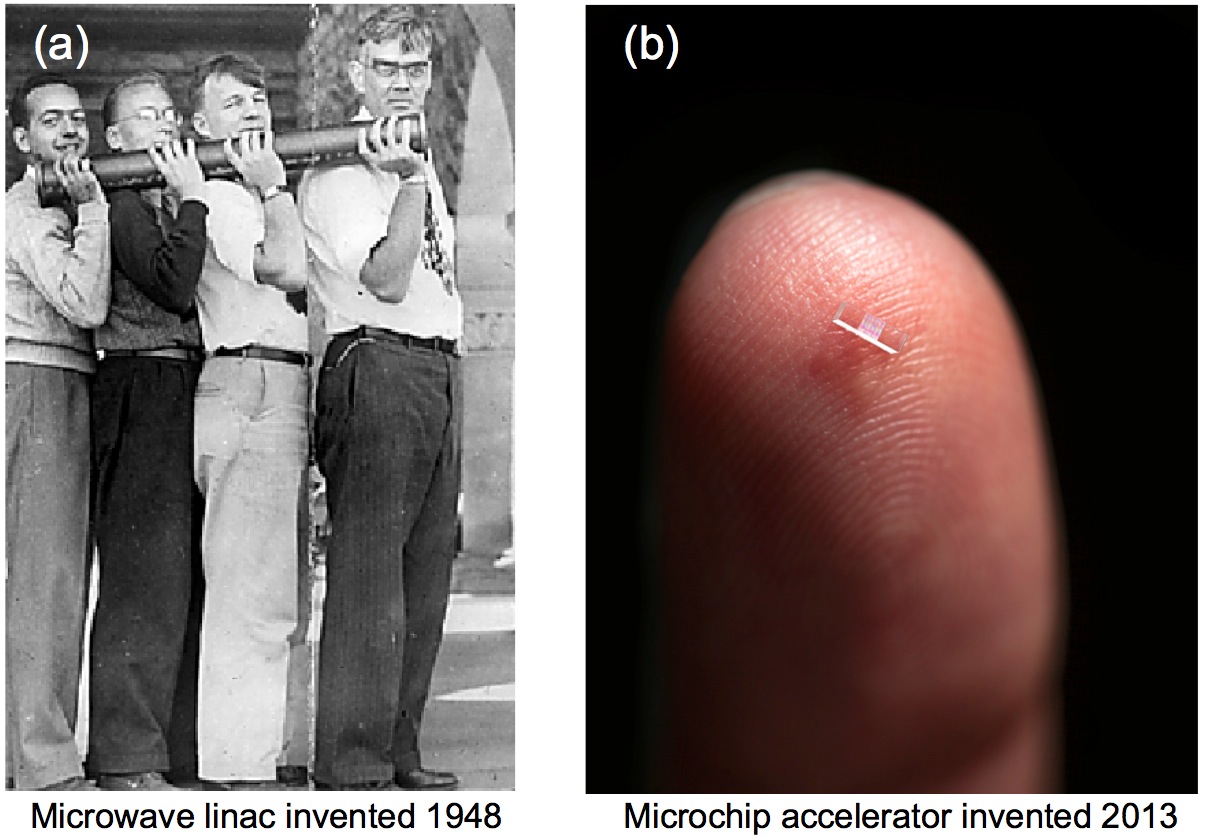 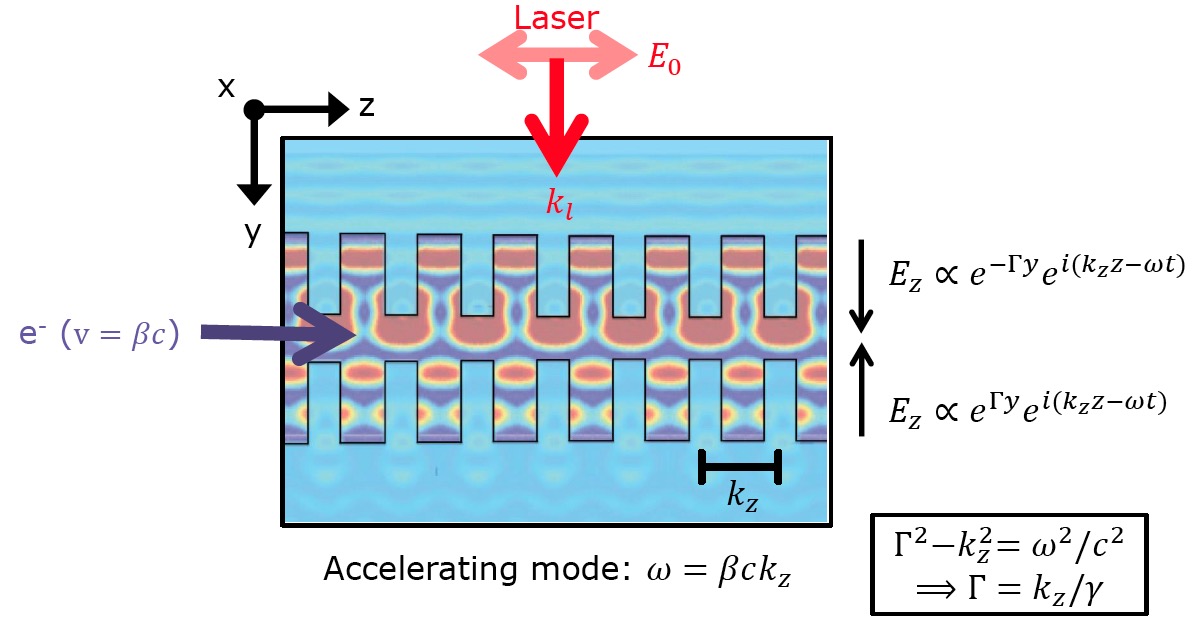 Previously, Record Energy Gain, Gradient Reached at UCLA
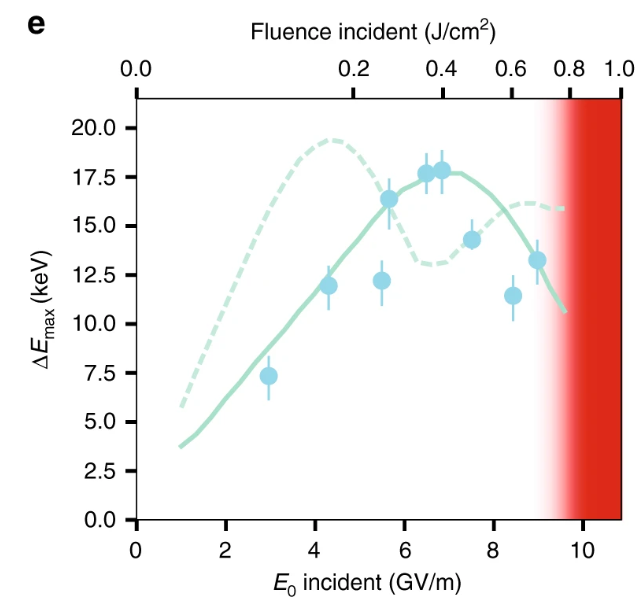 Laser, ~100fs
1.8 GeV/m Peak Gradient
315 keV energy gain
700 um Interaction Length
E0
k0
y
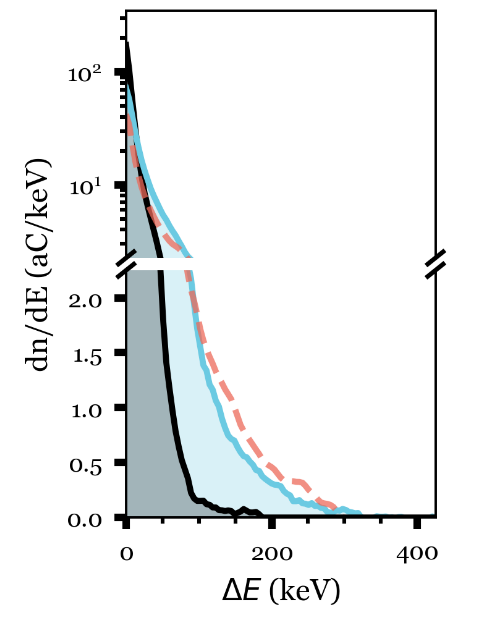 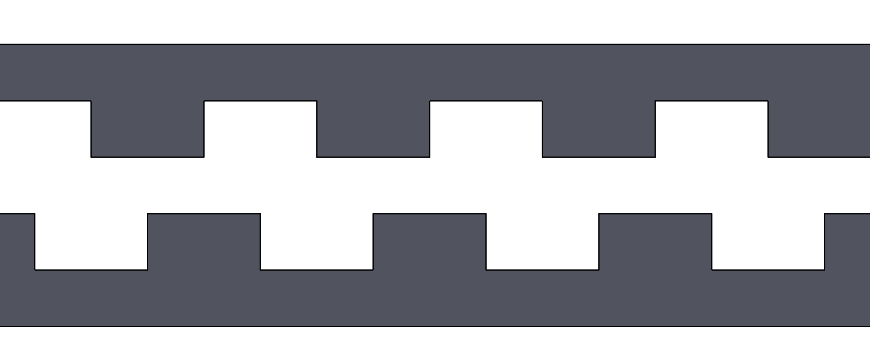 z
e-
g (= 400, 800 nm)
D. Cesar et al. Opt. Exp., 2018
D. Cesar et al. Communications Physics, 2018
[Speaker Notes: PFT imperative to accelerating over long length scales. Previously, 315keV was measured. We seek to reach 1MeV, which will require a much longer interaction. Longer interactions require a number of changes, some simple, like increasing the energy via a new laser, and some more complicated, obtaining a structure longer than 1mm with the requisite gap, 800 nm, and compensating for dynamic effects in this energy regime.
Our goal is to extend this interaction length beyond 1mm, and towards 2cm. This requires]
Limiting Factors for MeV Energy Gain
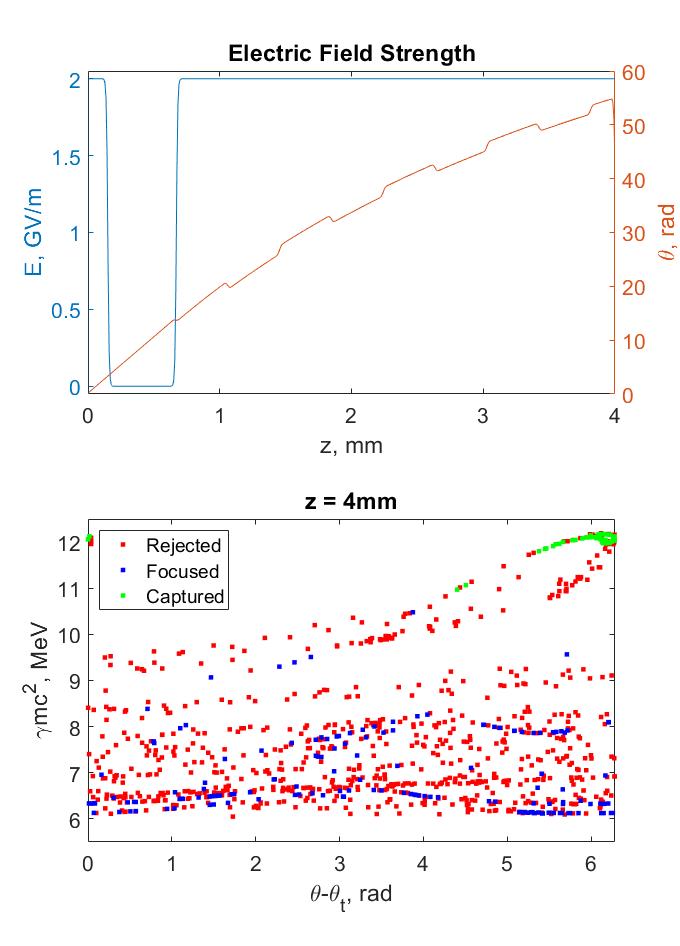 Laser-electron interaction time 
Total structure length
Dynamic effects – over longer lengths, e- will defocus
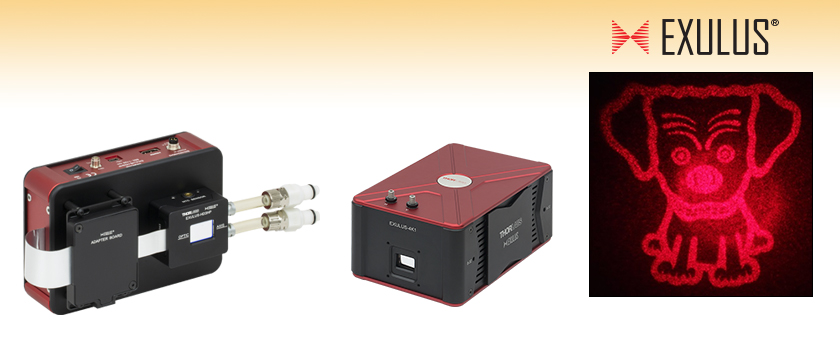 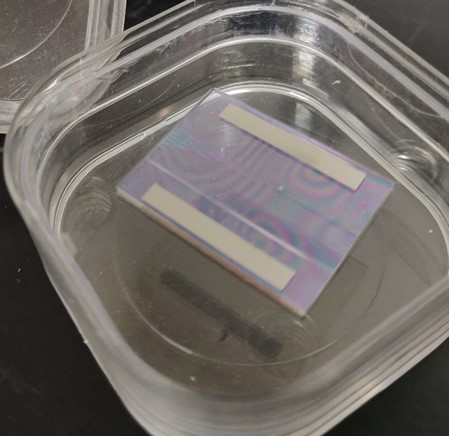 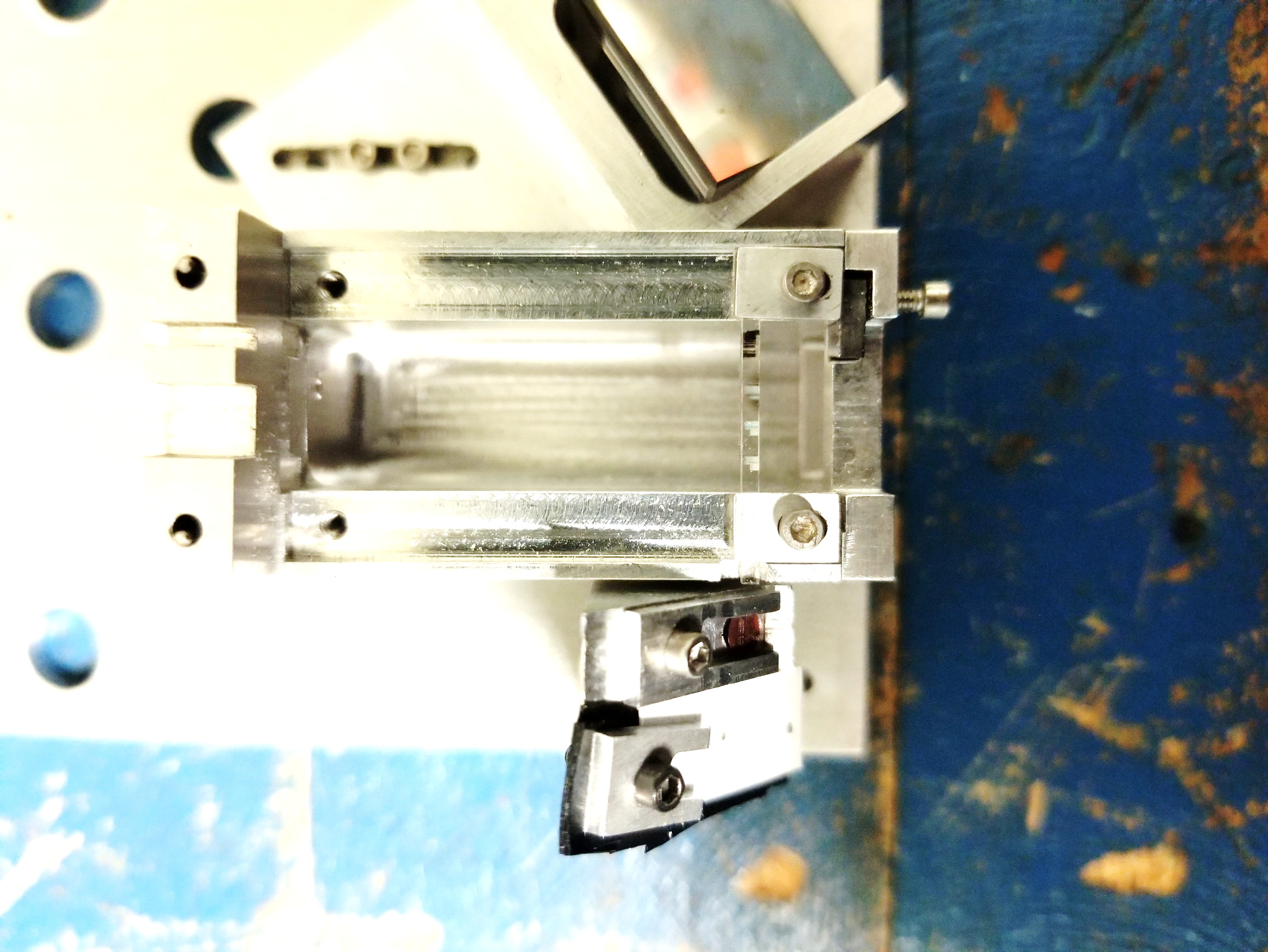 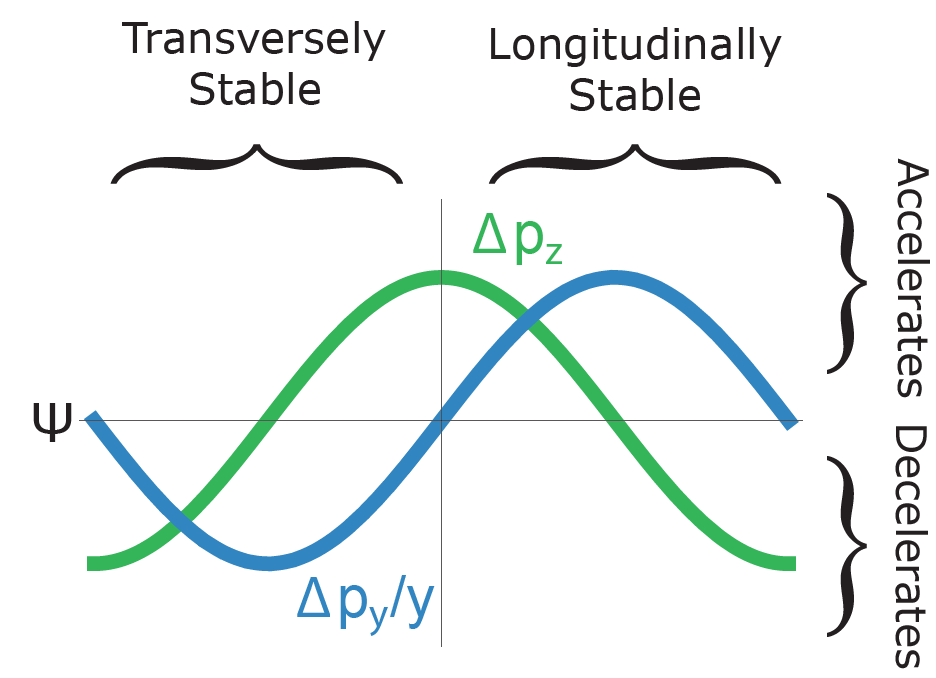 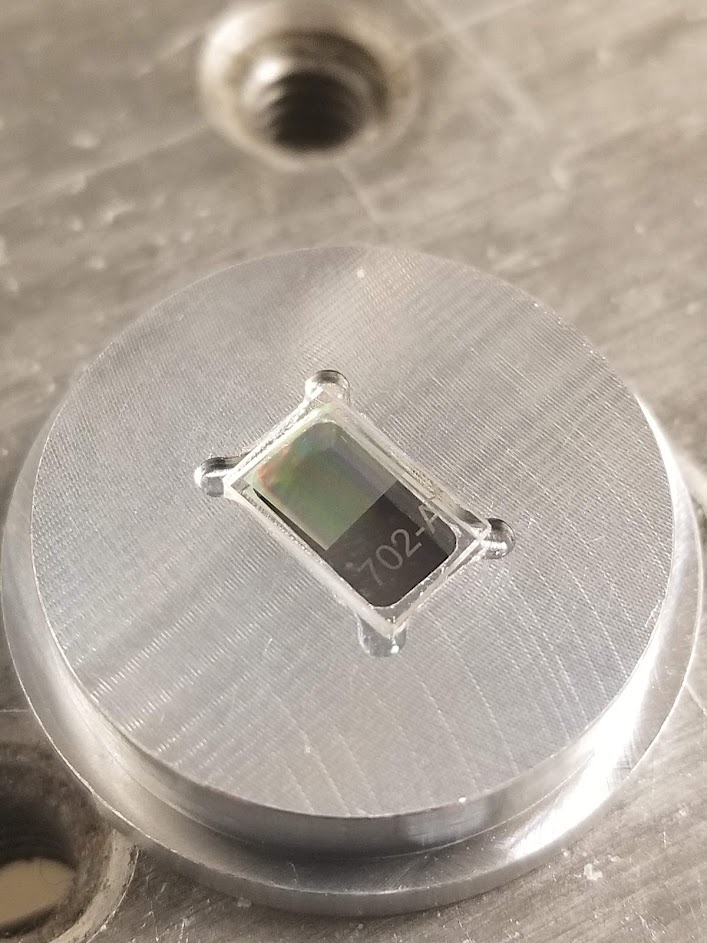 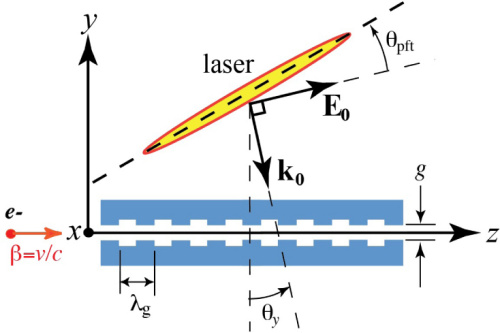 4mm
4mm
1mm
Experiments Take Place at the Pegasus Beamline
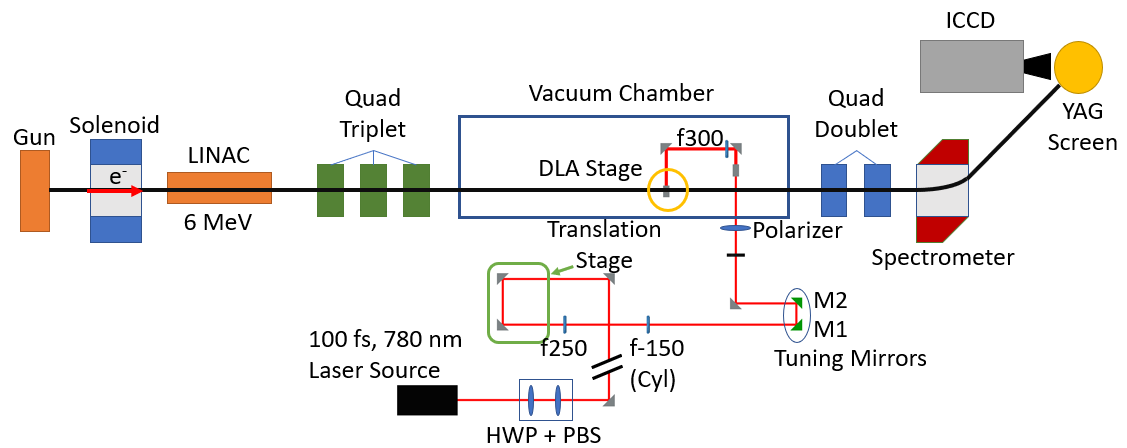 Sample electron spectra:
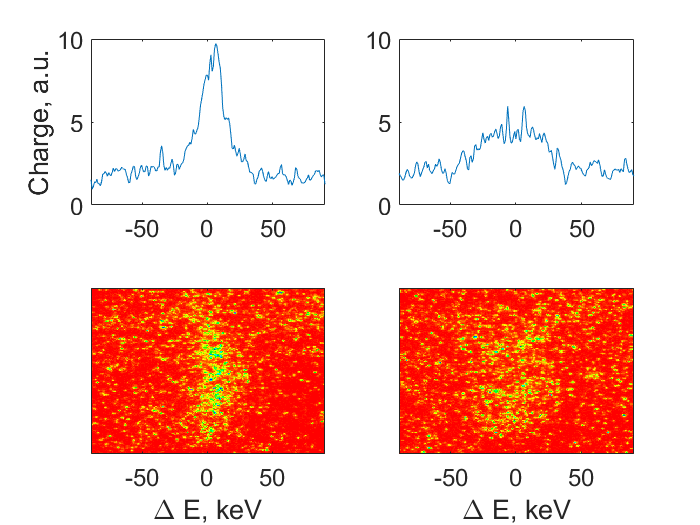 [Speaker Notes: Beam emittance: Hopefully down to 10nm
Beam energy out the gun: 3.5 MeV; can double energy to 7 MeV
Beamline sits in a 10m bunker]
First Modulation from this Commercial Grating Structure
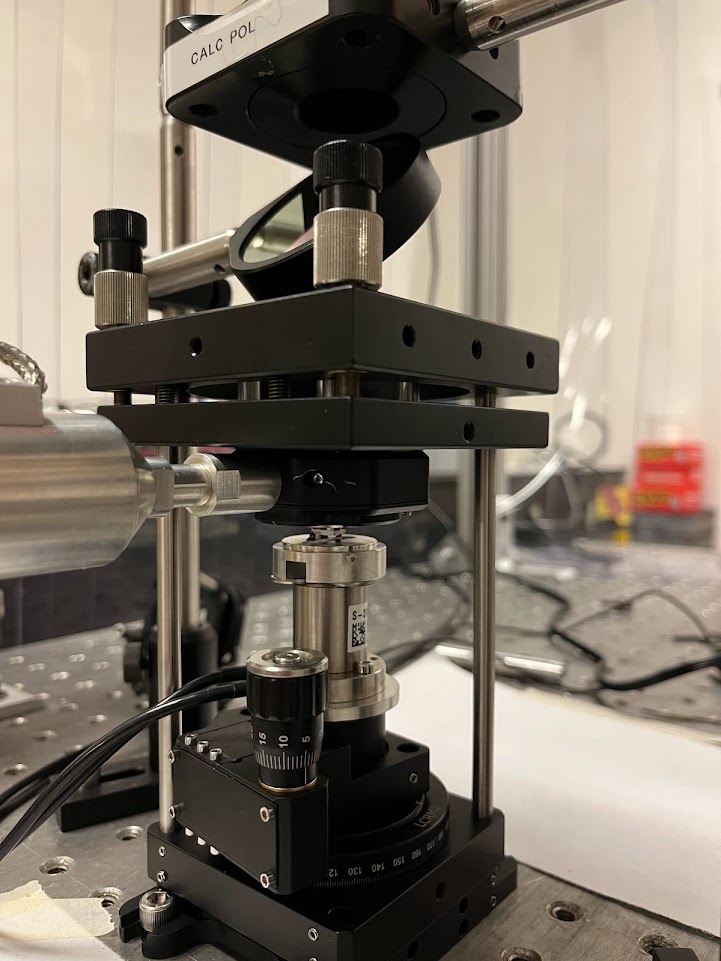 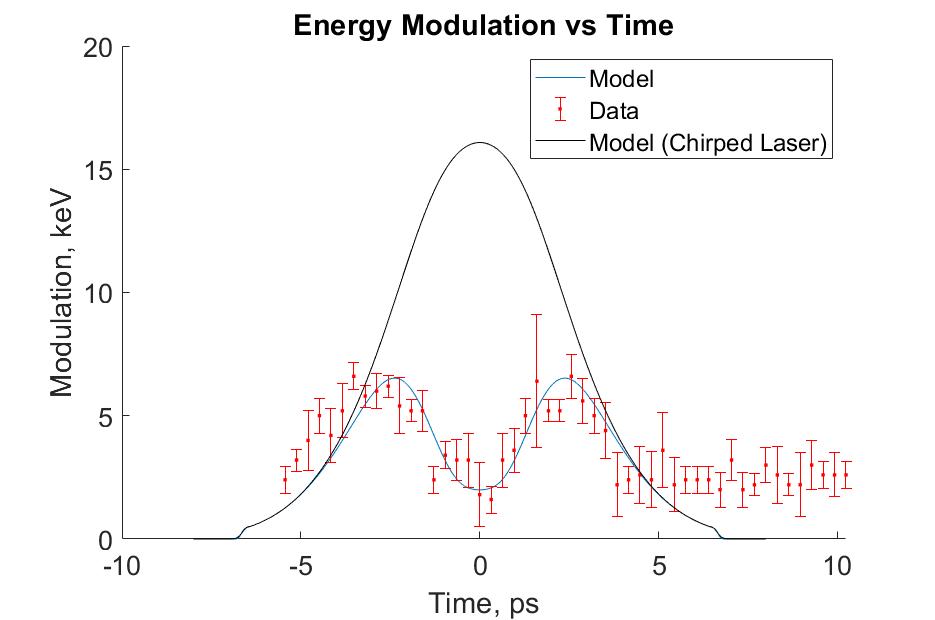 On the way:
MeV energy gains via longer interactions lengths
Soft tuning utilizing Alternating Phase Focusing
Acknowledgements
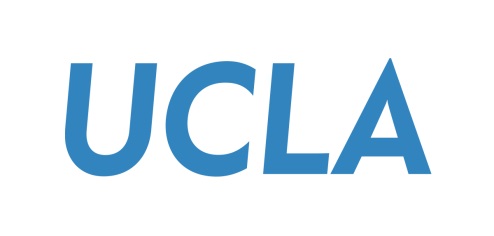 Thank you to:
Pietro Musumeci (UCLA)
Alexander Ody (UCLA)
Joel England (SLAC)
Kenneth Leedle (Stanford)
Eric Cropp (UCLA)
David Cesar (SLAC)
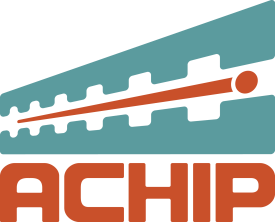 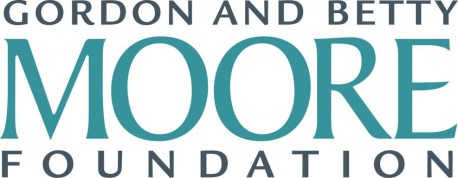 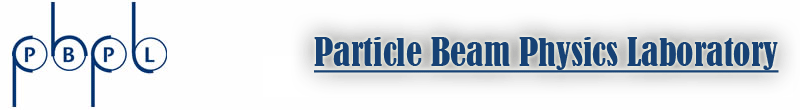 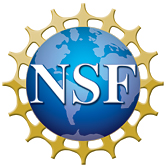 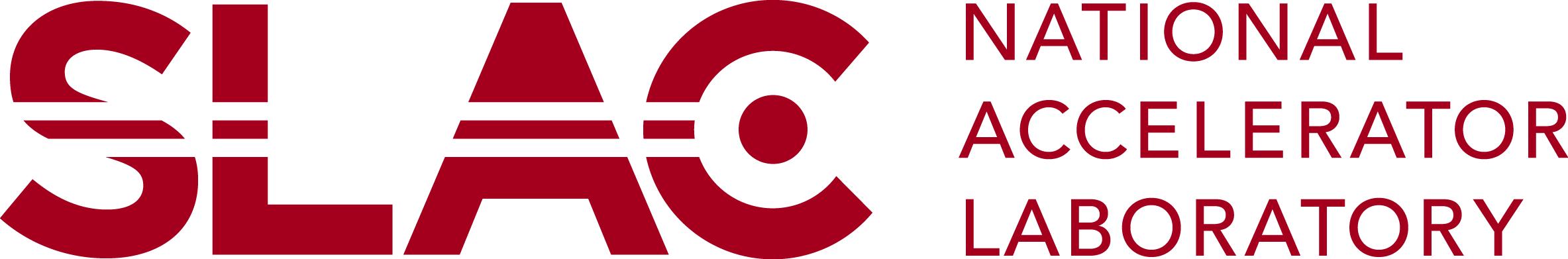 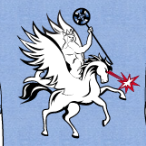 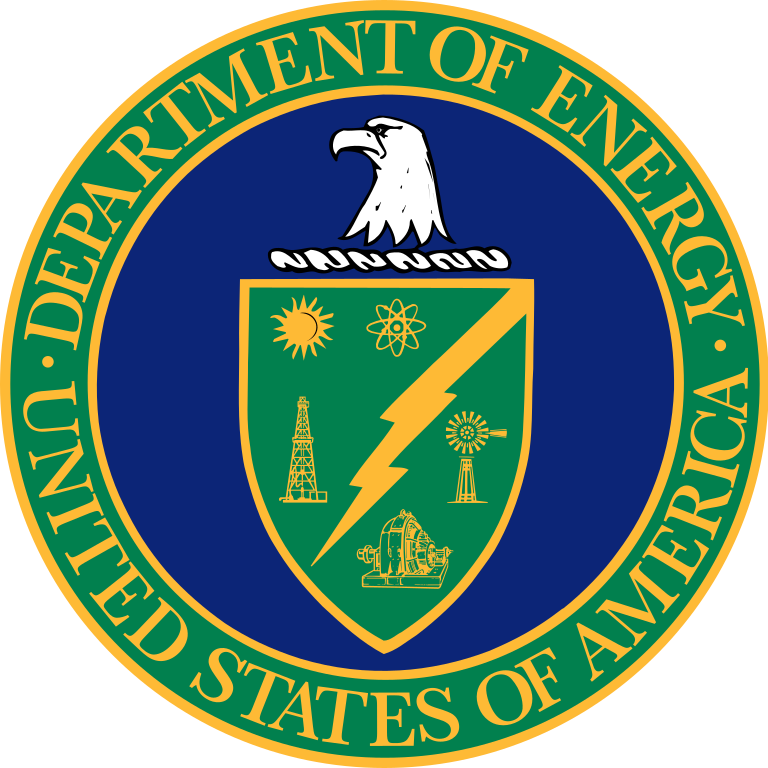 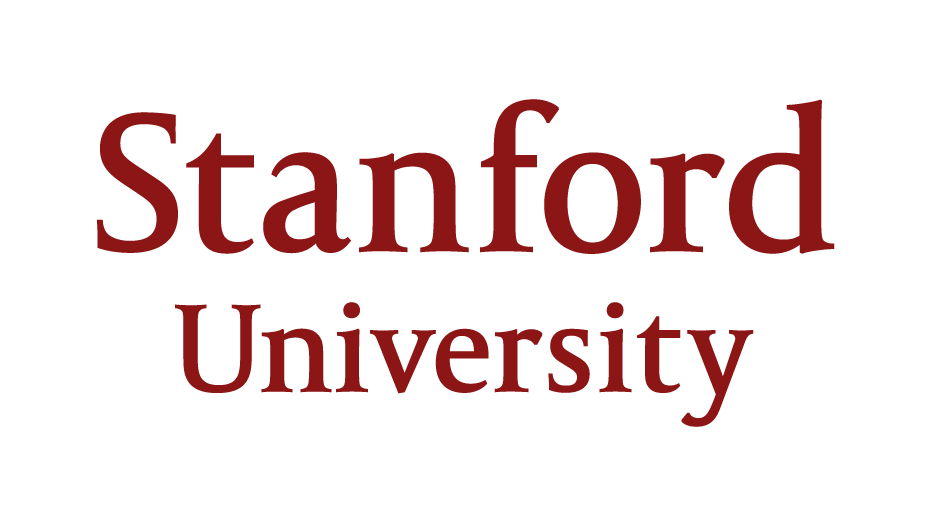 [Speaker Notes: Stanford, SLAC logos]